Drug Treatment Courts
The Fundamentals






Justice Kofi Barnes	kofi.barnes@scj-csj.ca
06-Feb-15
The problem
Drug addicted offenders are caught in the revolving door of  drug use/addiction and criminal behavior to support a drug habit.
ROOT CAUSES
An innovative approach
Create a strong partnership between legal case processing and substance abuse treatment - establish a  Drug Treatment Court (DTC)
Eligibility
06-Feb-15
Who is eligible?
Almost all Canada’s DTCs are adult programs
Metro West Toronto accepts youth
06-Feb-15
Who is eligible ?
Adults:
Non violent offender
addiction to cocaine, crack cocaine, opiates, ecstasy/crystal methamphetamine
Alcohol as a subsidiary or accompanying addiction
Who is eligible?
Youth: (Metro West Toronto)
Abuse of illicit drugs
Addiction to all illicit drugs
06-Feb-15
Eligible offences
Low level drug offence
Low level non drug offence
No or low violence
Addiction must be the primary cause or a significant contributor to criminal behaviour
06-Feb-15
DENIAL
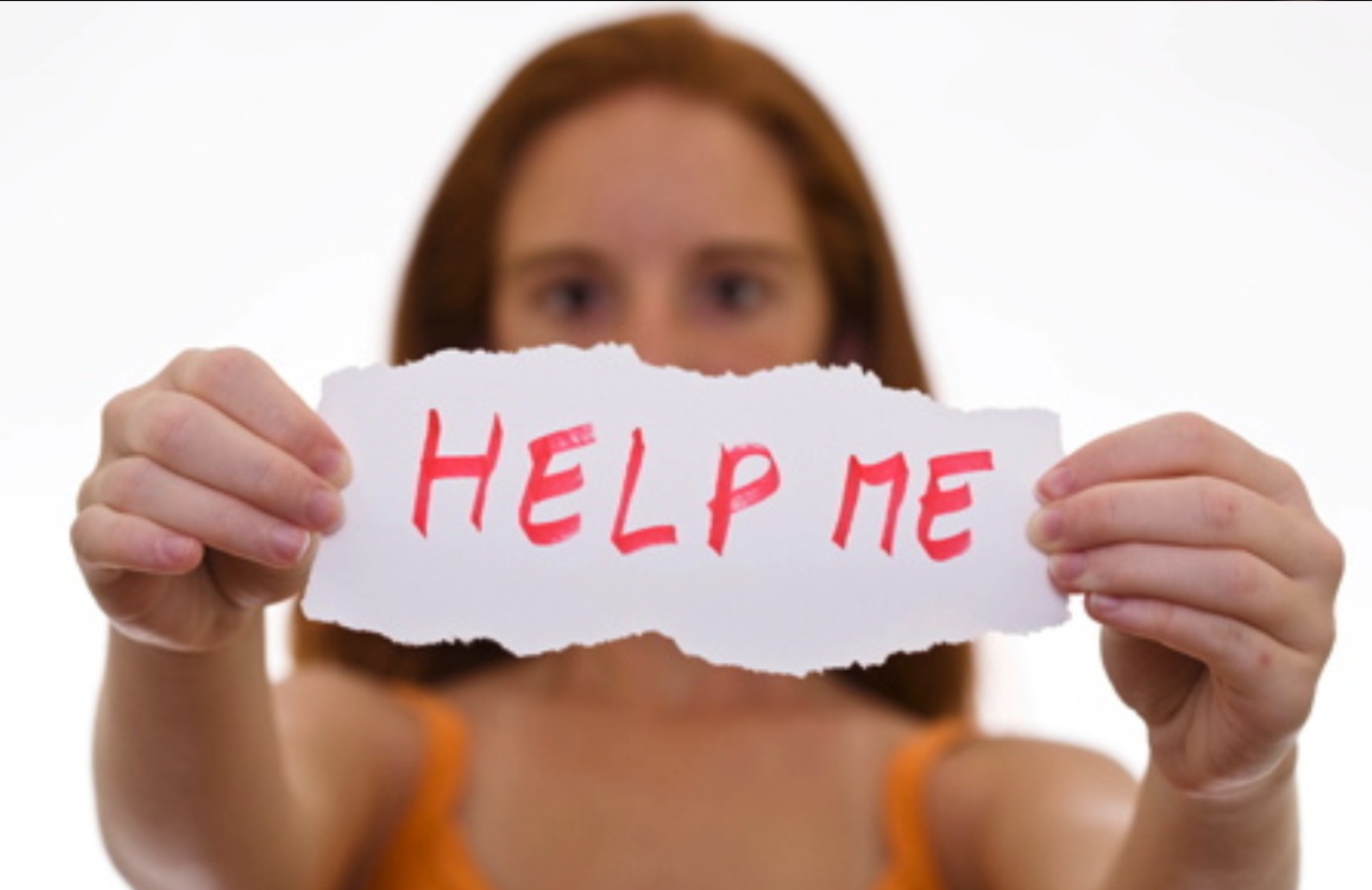 COMPREHENSIVE ASSESSMENT
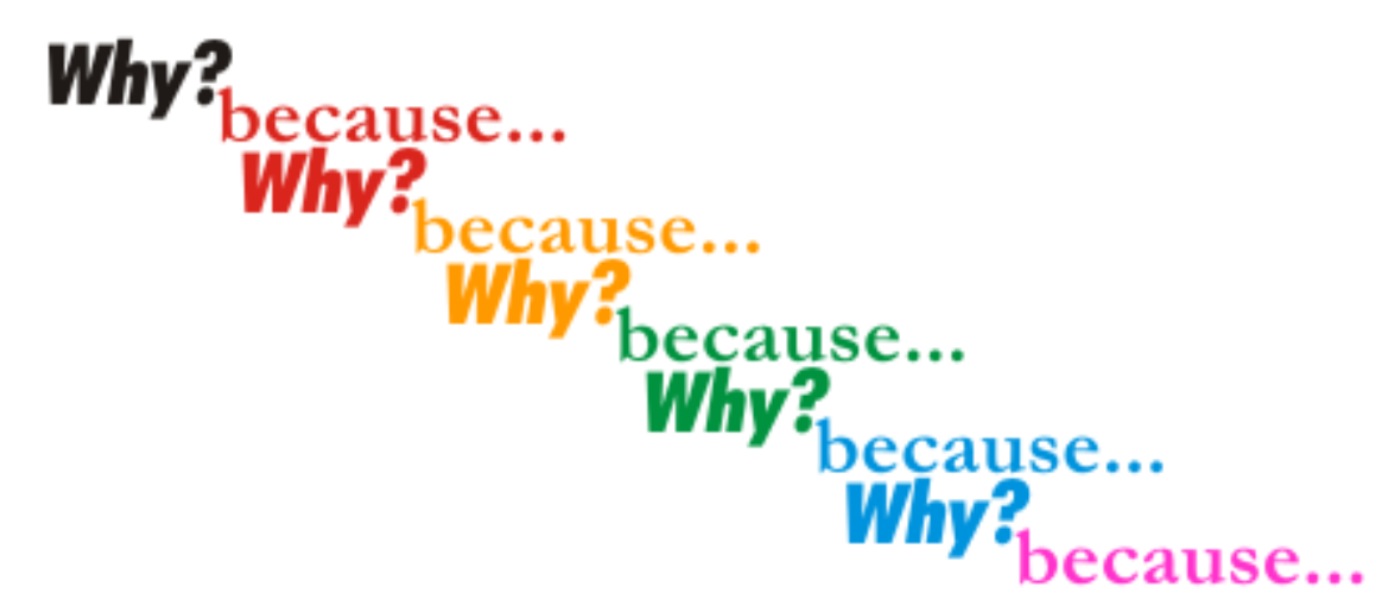 WHY?
ASSESSMENT:

DRUG INVOLVEMENT

MEDICAL ISSUES

PSYCHIATRIC STATUS

EMPLOYMENT AND FINANCIAL STATUS

FAMILY AND SOCIAL STATUS
WHY?
TRIGGERS

SELF ESTEEM

MOTIVATION FOR CHANGE


“AVOID ONE SHOE FITS ALL” APPROACH
TEAM APPROACH
HOLISTIC
Partners
Partners:
Addiction Treatment Services
Mental Health Services (Durham and Metro West Toronto)
Legal Aid
Court 
Participant
Partners
Probation
Ministry of the Attorney General
Office of Director of Public Prosecutions
Police
Community Partners e.g. job training, housing etc.
06-Feb-15
COMMUNITY PARTNERSHIPS
CASE MANAGEMENT
“ONE ON ONE”
JUDICIAL
INTERACTION

INFORMATION
SHARING
TESTING
FERQUENT

RANDOM

URINE  SCREENS
Fundamental Expectations
Honesty
Accountability
Focus is on compliance with program requirements
06-Feb-15
Fundamental Expectations
Immediate abstinence is not expected 
A series of “smart” therapeutically based sanctions and incentives are utilized to ensure compliance and positive behavior modification
Abstinence is a requirement for graduation from the program
06-Feb-15
SANCTIONS AND INCENTIVES
General Graduation Criteria
06-Feb-15
Some Graduation Criteria
A period of complete abstinence from “drug of choice” for example,  4 months.
A period of complete abstinence from other drugs (including alcohol) for example, 1 month.
Some DTCs require abstinence from all illicit drugs
06-Feb-15
FACES
Some Graduation Criteria
Stable and appropriate housing.
Full time employment or attendance at school.
Appropriate lifestyle changes.
06-Feb-15
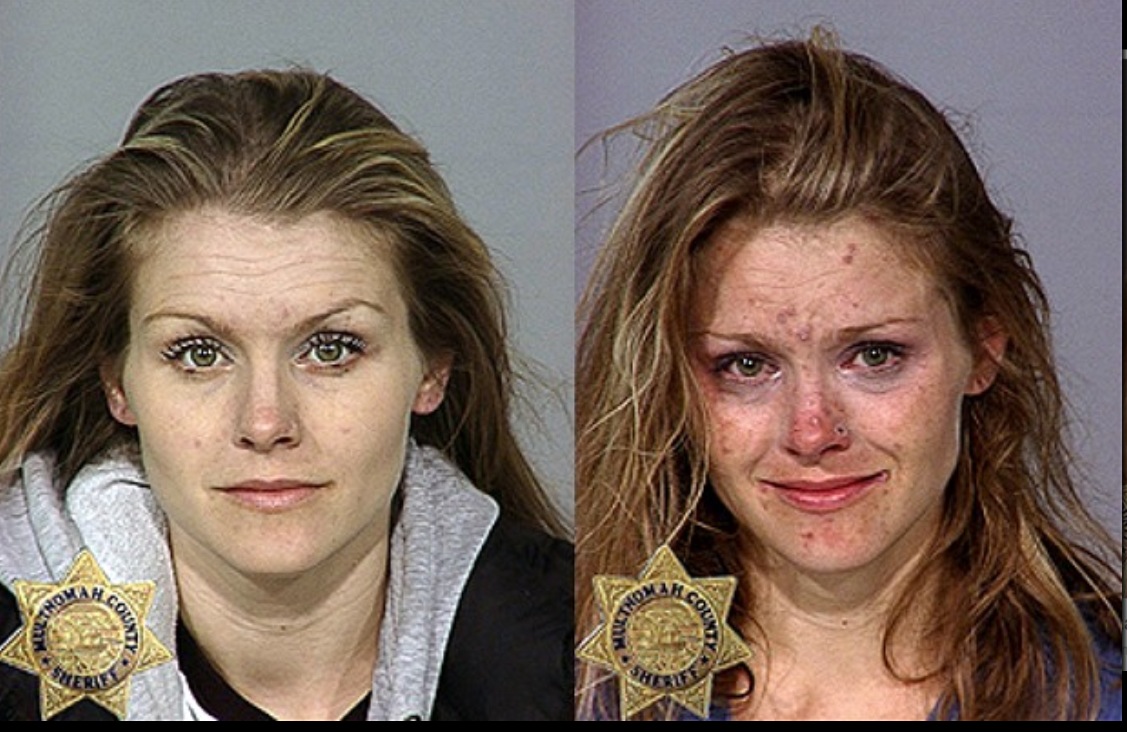 The Final Disposition
DTC “graduates ” receive non custodial sentences
The sentences imposed usually include a probation order which incorporates  conditions designed to encourage and facilitate participation in After Care programs
06-Feb-15
Other measures of “success”
“Substantial compliance”
Significantly decreased drug use.
Increased social stability.
Acquisition of tools that may assist later in life.
06-Feb-15
[Speaker Notes: “Substantial compliance”: two or three people so far, compared with ~90 graduates: compliant with all requirements of graduation except abstinence from cannabis; receive non-custodial sentence, but no formal graduation ceremony or graduate status.
Benefits acquired short of graduation:
Even though I got expelled from the program, it changed my life a lot.  I don’t go to jail nowadays.  I keep my apartment.  It’s been one year and almost four months I been living in the same place.  So I kind of straightened up my life.[1] [1] Toronto Drug Treatment Court Evaluation Project Final Report, supra, page 135.]